Stručné poznámky k opakováníPIS1  - PIS2-druhá část
Skorkovský, KPH
Přiřazení poplatků
Probráno dne 5.12.2016 
NOdo řádků Typ=Poplatek
Zadat počet kilometrů a cenu/km
Přiřazení poplatku za zboží -> Funkce->Kopie řádků příjemky (najít zaúčtovaný nákupní dokument)->navrhnout přiřazení podle částky nebo rovnoměrně a F11 
V nakoupeném zboží na příjemce se objeví poplatek ve druhé položce ocenění (Zboží + 2 x Ctrl-F5 )
CRM
Karta kontaktu a její vazba na kartu partnera (zákazník, dodavatel, banka)
Vytvoření karty zákazníka za karty kontaktu pomocí šablony
Segmentace kontaktů a typy kontaktů
Profily a jejich nastavení 
Obchodní příležitosti (vazba na jinou otázku) a vazba na wizarda
Interakce a vytváření s pomocí wizdara
Připojení nabídek
Segmenty a kampaně 
Přínosy využívání CRM
Dimenze
Nastavení dimenzí
Globální dimenze a ostatní dimenze
Využití 
Analýzy dle dimenzí
Náhrady, křížové odkazy,..
Náhrady zboží (jednosměrné, obousměrné, s podmínkou)
Přínosy využívání náhrad
Křížové odkazy a jejich nastavení a využití 
Rozšíření texty (nastavení a jejich využití) 
Skladové jednotky a jejich vytváření
Karta zboží 
Karta skladové jednotky a priority
Transfery
Transfery zboží mezi lokacemi 
Zboží na cestě 
Položky transferu a okno zboží dle lokací
Plánování tras (matice)
Časy vyskladnění a naskladnění 
Smluvní dopravci (doba na cestě) 
Objednávka transferu
Náhradní řešení tranferů pomocí deníku
Řízení výroby
Kusovník
TNG postup 
Výrobní zakázka a její stavy
Plánování MRP-II
Doplnění komponent 
Odhlašování výroby (spotřeba a výstup finálů)
Statistika
Hromadné objednávky (HO)
Vysvětlení principu hromadné objednávky 
Využívání hromadných objednávek
Vytváření prodejních objednávek z (HO)
Náhrada prognózy a rozdíl mezi HO a prognózou
Vratky
Princip vratek a jejich využití (reklamace)
Vytváření vratky
Propojení položek kvůli vrácení přených nákladů 
Generované doklady
Přímé dodávky
Vendor
3
4
Wholesaler
6
2
1
Customer
5
Přímé dodávky
Vytvoření  PO->NO a propojení
Vytvoření dodávky s pomocí sešitu požadavků
Výhody využívání
Očekávané náklady
Nastavení možnosti využívat očekávané náklady 
Co to znamená  ? Příjem zboží s odhadnutou cenou bez faktury
Pomocný účet 
Zaúčtování faktury a adjustace skutečného nákladu
Očekávané náklady
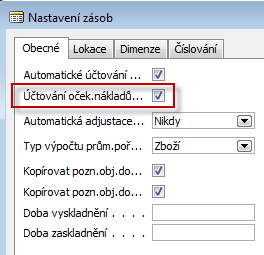 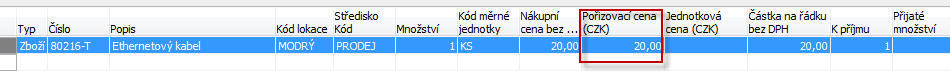 Po pouhém příjmu dostaneme :
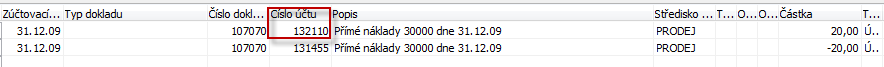 Kde 132110 je dočasný účet.l Dále níže upravíme cenu na 30 a F11
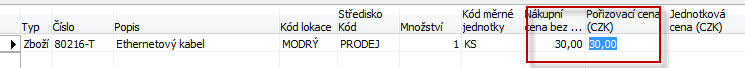 Po pouhém zaúčtování dostaneme :
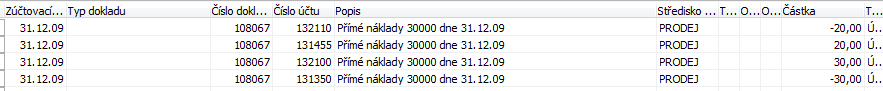 Položky ocenění pak vypadají takto :
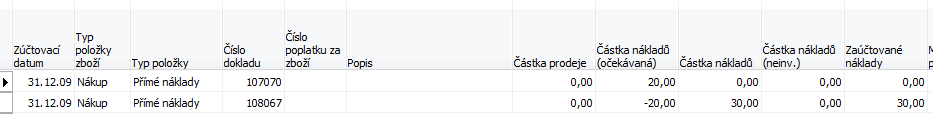 Upomínky a rezervace
Upomínky jejich využívání
Nastavení upomínek a jejich úrovně
Poplatky spojené s upomínkami 
Rezervace viz další snímek
Rezervace
Prodejní řádek
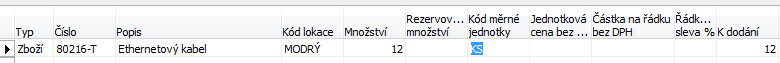 Funkce a rezervace (máme nakoupeno několik položek (sklad) a něco na NO (ještě nebylo zatím nedodáno)
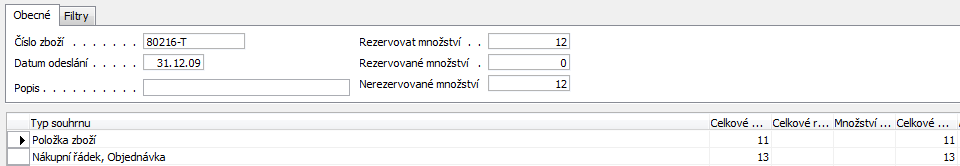 Na tuto obrazovku u musíme reagovat (Funkce->Auto rezervace
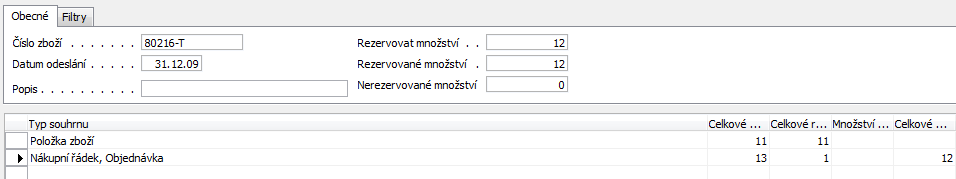 Systém rezervoval 1 ze skladu a 1 z zatím nevyřízené objednávky :Pokud použiji rezervaci z aktuálního řádku
 bude všechno z NO a  nic ze skladu
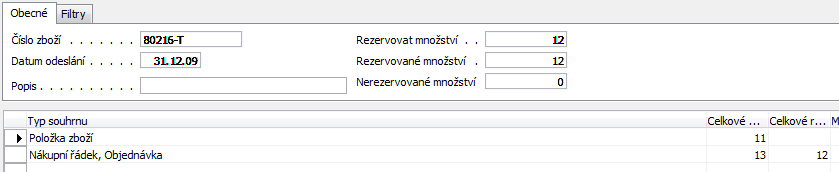 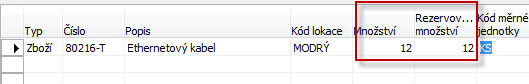 Prodejní řádek
Řízení skladů
PWP_Introduction MS Dynamics XI
Neskladové zboží
PWP_Introduction MS Dynamics XII
Základy analýz
PWP_Introduction MS Dynamics XXV
Rozpočty
PWP_Introduction MS Dynamics XXII